Základní teorie zahradní terapie
Úvod do zahradní terapie
VOŠ Jabok
Eliška Hudcová
Teorie
Myšlenkově uspokojivý celkový výklad příčin a souvislostí jevů určité oblasti, který lze ověřovat, či vyvracet, a to buď logicky, nebo experimentem – zkušeností. (Sokol, 2010)
Soubor tvrzení o předmětu výzkumu, která považujeme za pravdivá. (Wikipedie)
Teorie je základním kamenem vědeckého poznání, každá výpověď, ale i experiment a měření, vychází z určité teorie. Bez ní bychom nevěděli, co měřit a jak výsledek interpretovat.
Hypotéza biofilie, Edward O. Wilson, 1993
Biofilie jako vrozená náklonnost k živým organismům
Komplexní pravidla chování osvojená a geneticky zakódovaná (není instinkt)
Náklonnost i fobie, pozitivní i odmítavé emoce i reakce
Odpoutá-li se člověk od přírody, nejsou biofilní pravidla nahrazena
V roce 2014 žilo 54% světové populace ve městech oproti roku 1950 kdy zde žilo jen 30%. Podle OSN by do roku 2050 mělo ve městech žít až 66% lidí.
Teorie obnovy pozornosti (Attention Restoration Theory), Stephen and Rachel Kaplan, 1983
Pozornost vědomá – zaměřená x bezděčná – nezaměřená
Zaměřená pozornost spotřebovává energii – duševní únava – příroda jako médium regenerace, pozorování bez dalších energetických zdrojů (obnova)
Fascinace (mírná a silná)
Odpoutání se (časové i prostorové, odstup od všedního dne)
Šíře /rozsáhlost (paleta a komplexita dojmů)
Kompatibilita / slučitelnost (soulad s potřebami člověka)
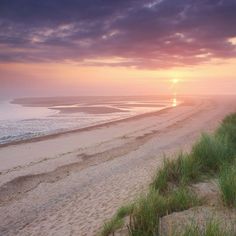 Teorie zpracování informací, Kaplan a Kaplan, 1989
Krajina zajišťuje přežití
Sbírání informací, spojování, propojování a zapamatování – zvýšení šance na přežití
Přehledné krajiny snazší zapamatování upřednostňovány
Komplexita: různorodost prvků, ale ne extrémní
Koherence: symetrické uspořádání prvků, rozeznatelnost
Čitelnost: pochopitelné a zapamatovatelné struktury, identifikovatelnost, interpretace a významnost, orientace
Záhadnost: zvědavost a zájem, příslib dalších informací, ale ne extrémní
Psycho evoluční teorie, Roger S. Ulrich, 1983
Regenerační a protistresová funkce přírody
Vizuální vnímání přírody, vrozené reakce na přírodní prvky mají fyziologickou odpověď, dopad na emocionalitu, kognici, fyziologii, chování
Stresové indikátory při pozorování přírody nahrazovány pozitivními pocity
Výzkumy postoperačního zotavování (1972-1981)
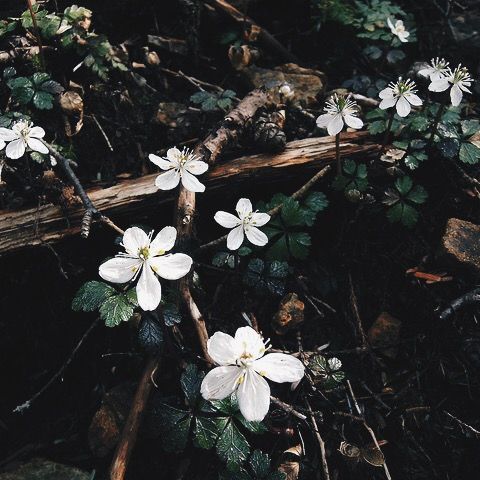 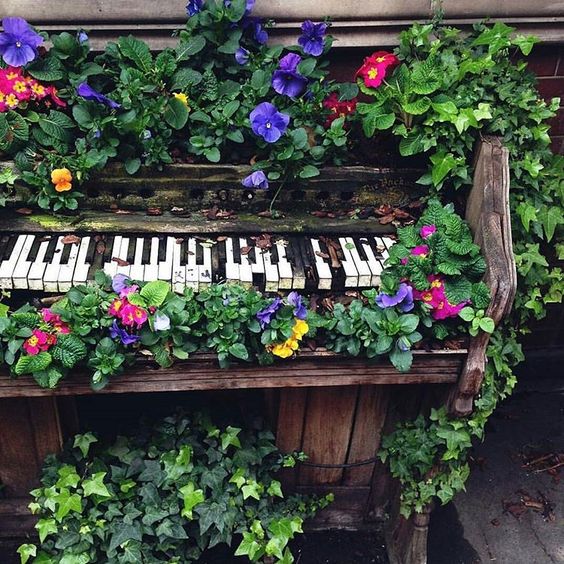 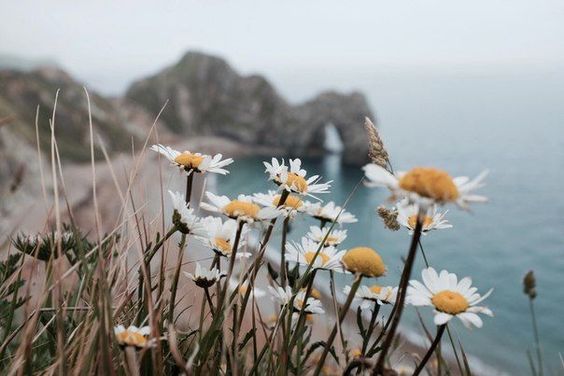 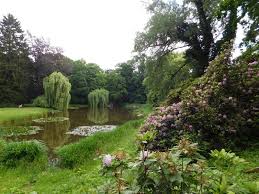 Place identity theory, Harald Proshansky a kol., 1983
Environmentální psychologie
Koncept „připoutání k místu“
Tvorba identity jako sociální konstrukt odvislý od: 
komunity, sdílených norem, historickému determinismu, kultury, jazyka, příbuzenství, genderu, sociální třídy, etnicity, krajiny
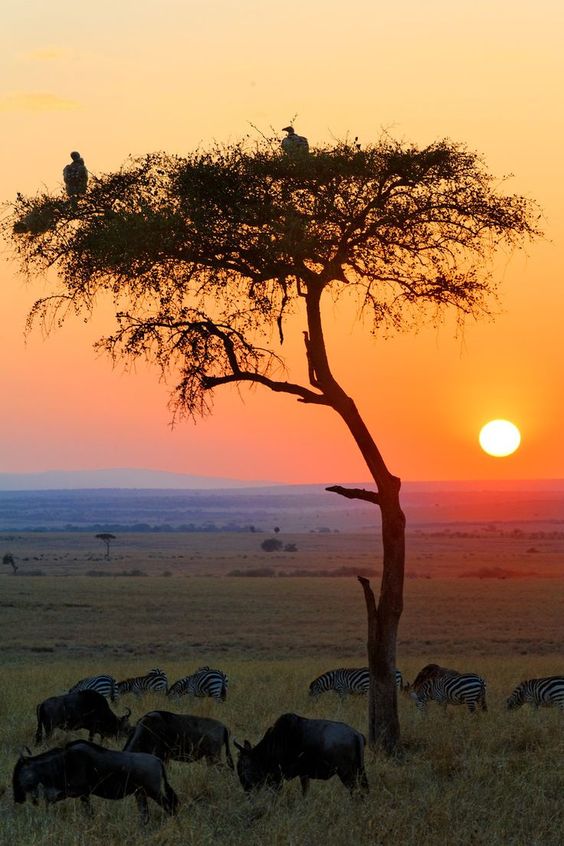 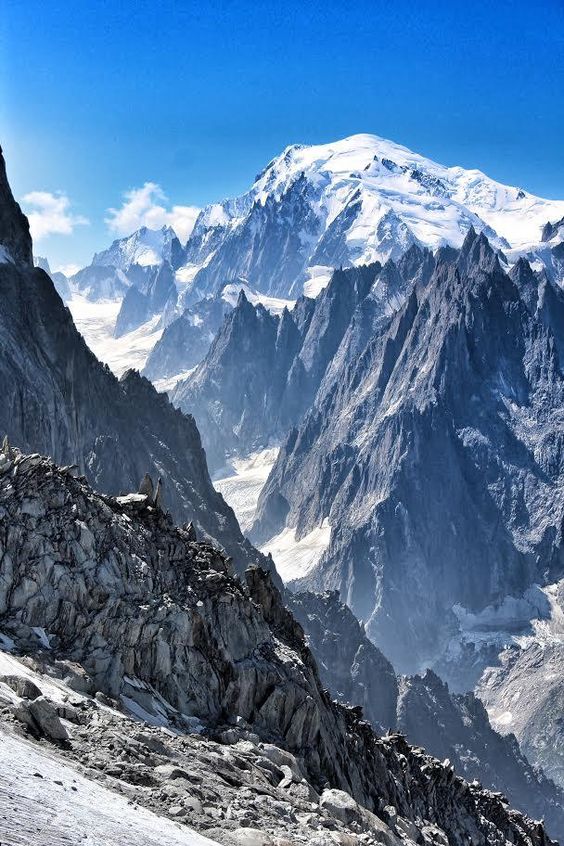 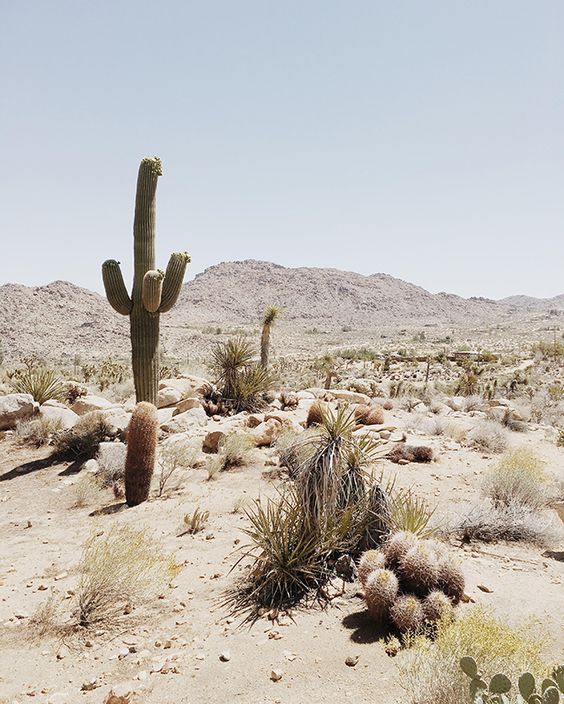 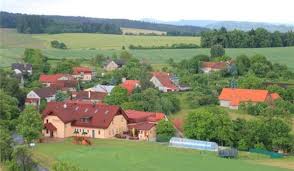 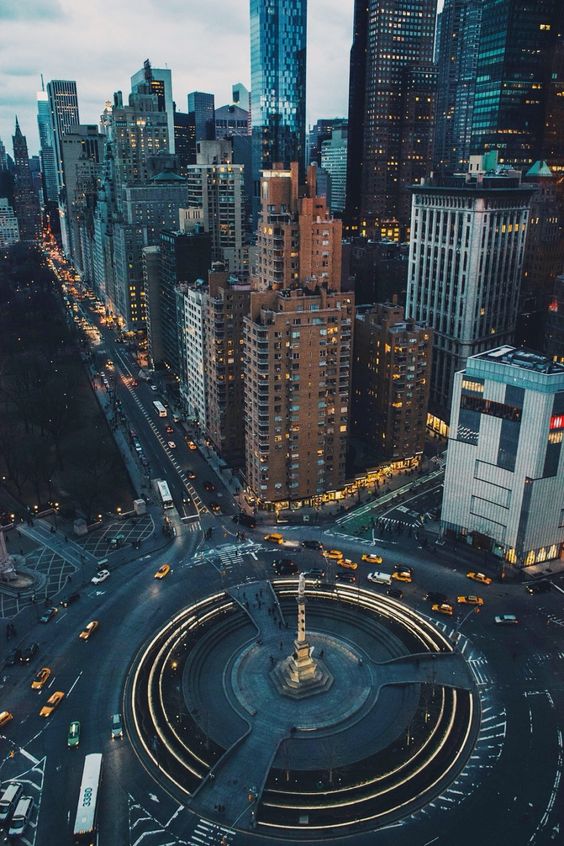 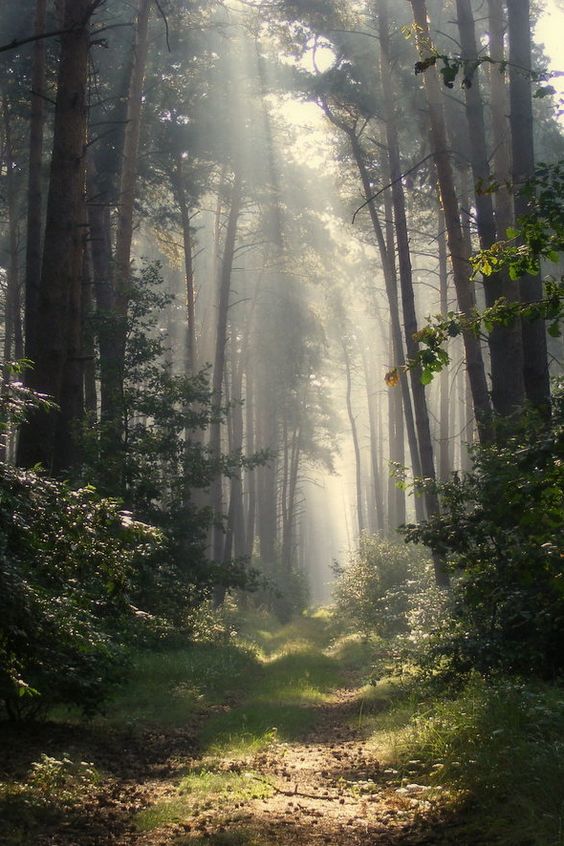 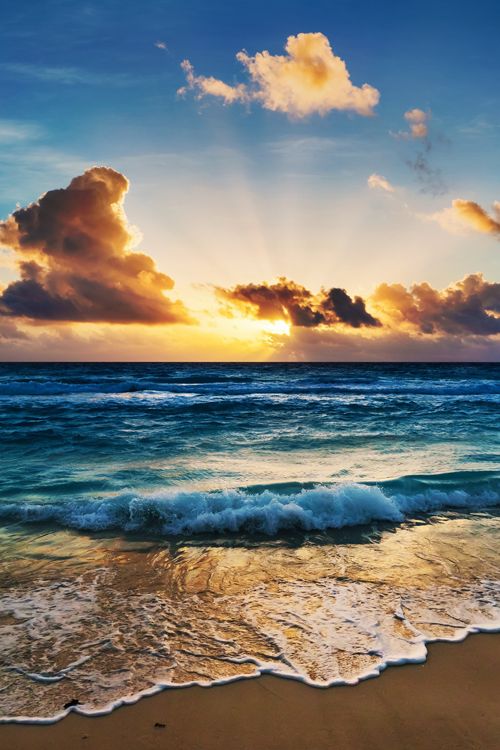 Fytoresonance, Paul Shepard, 1994;Konrad Neuberger, 2007
Resonance jako fyzikální jev, kmitání a synchronizace
Reciproční vztah vnitřních aspektů já a vnějších projevů rostlin – obrazné vyjádření – proces životních změn
Korelace zahradnických aktivit a psychické zkušenosti
Okopávání, kypření a příprava půdy: nové začátky, naděje, důvěra, pozitivní přístup k životu, příprava prostředí k rozhovoru
Setí: růst, rozvoj, život a vztah. Zahrnování semínek: něco se udělalo a nechává se tomu volný průběh
Sázení: nápomoc při usazení dovedností a jejich rozvoji, růst, potřeba prostoru, pohybu, méně prostoru znamená stres
Zalévání, hnojení, okopávání: péče o sebe a vlastní potřeby, prevence destrukce
Růst: rozvoj potenciálu, změna a akceptance
Kvalita půdy, počasí, stádia růstu, osobní historie a aktivního stavu mysli, kvalita úkonů
Savanová hypotéza, Gordon Orians, 1980
Evoluční psychologie, preference krajiny
Otevřená krajina s vodou, vysokými stromy a velkými savci (africká savana) v průběhu lidské evoluce
Podobně parky, travnaté plochy, stromy
Přehlednost - pocit bezpečí
Zajištění potravy
Voda  
Úkryt
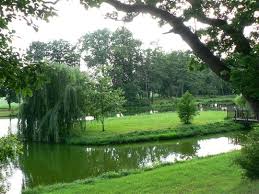